Stopmotion



Van foto naar film






dag 1
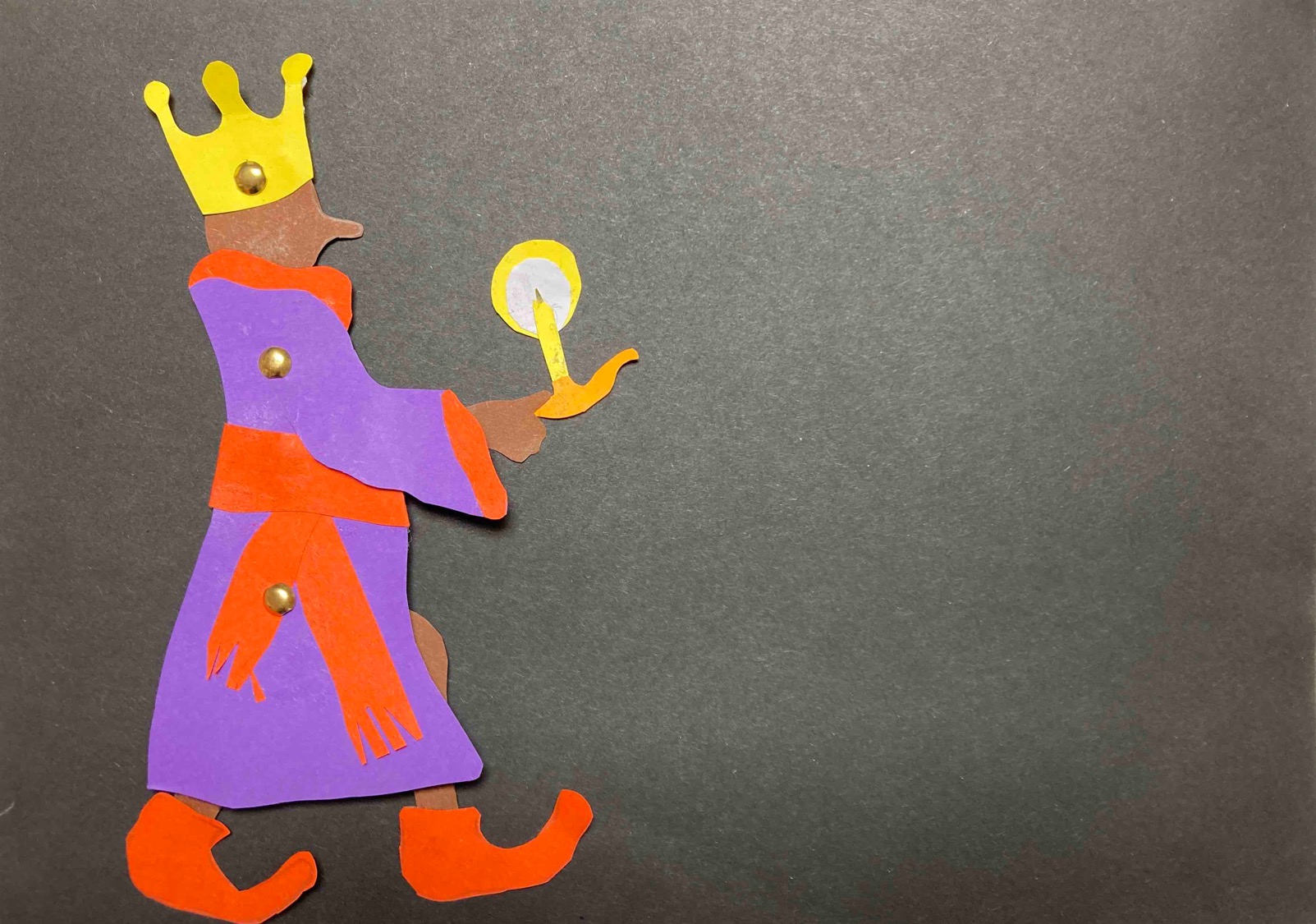 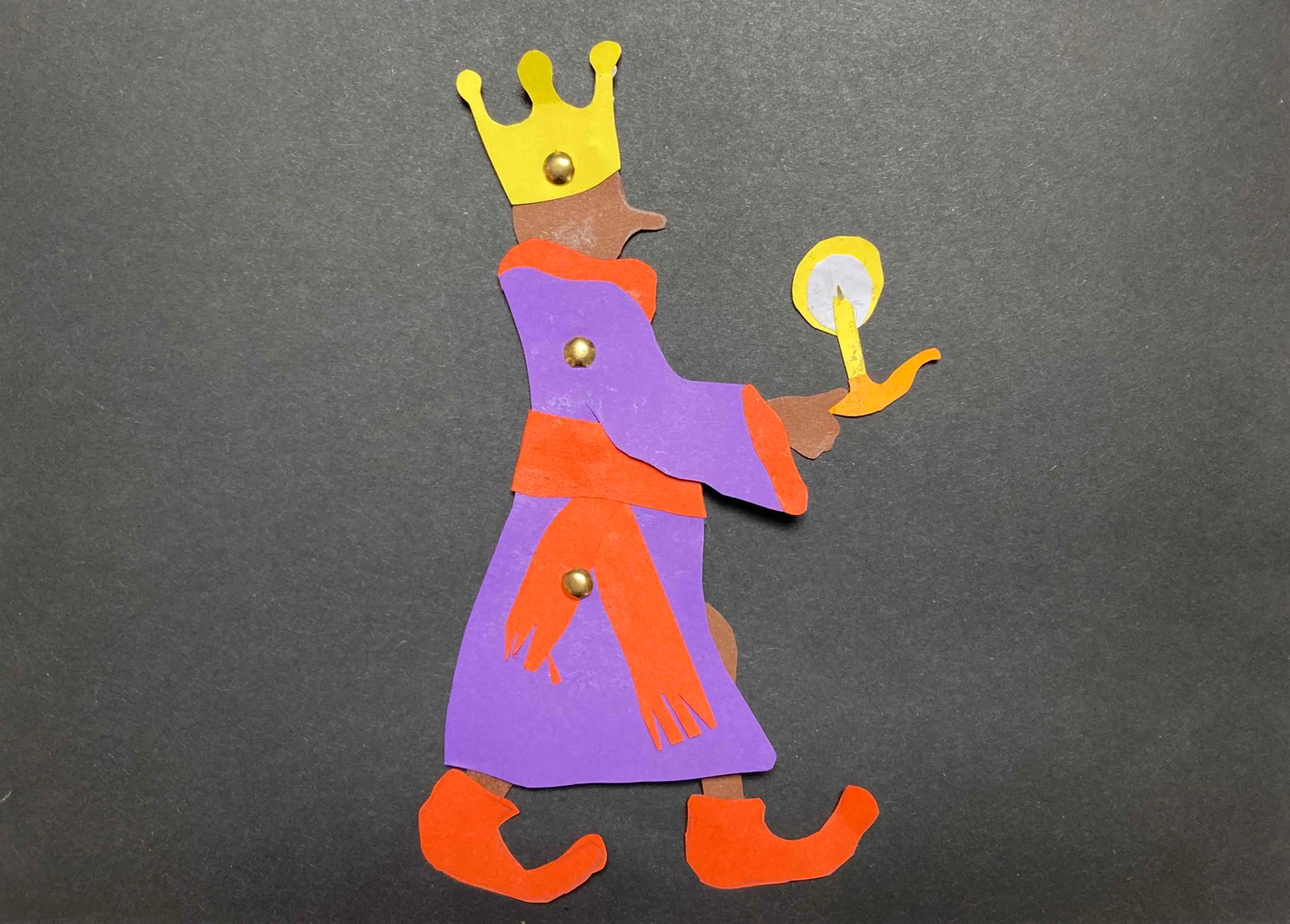 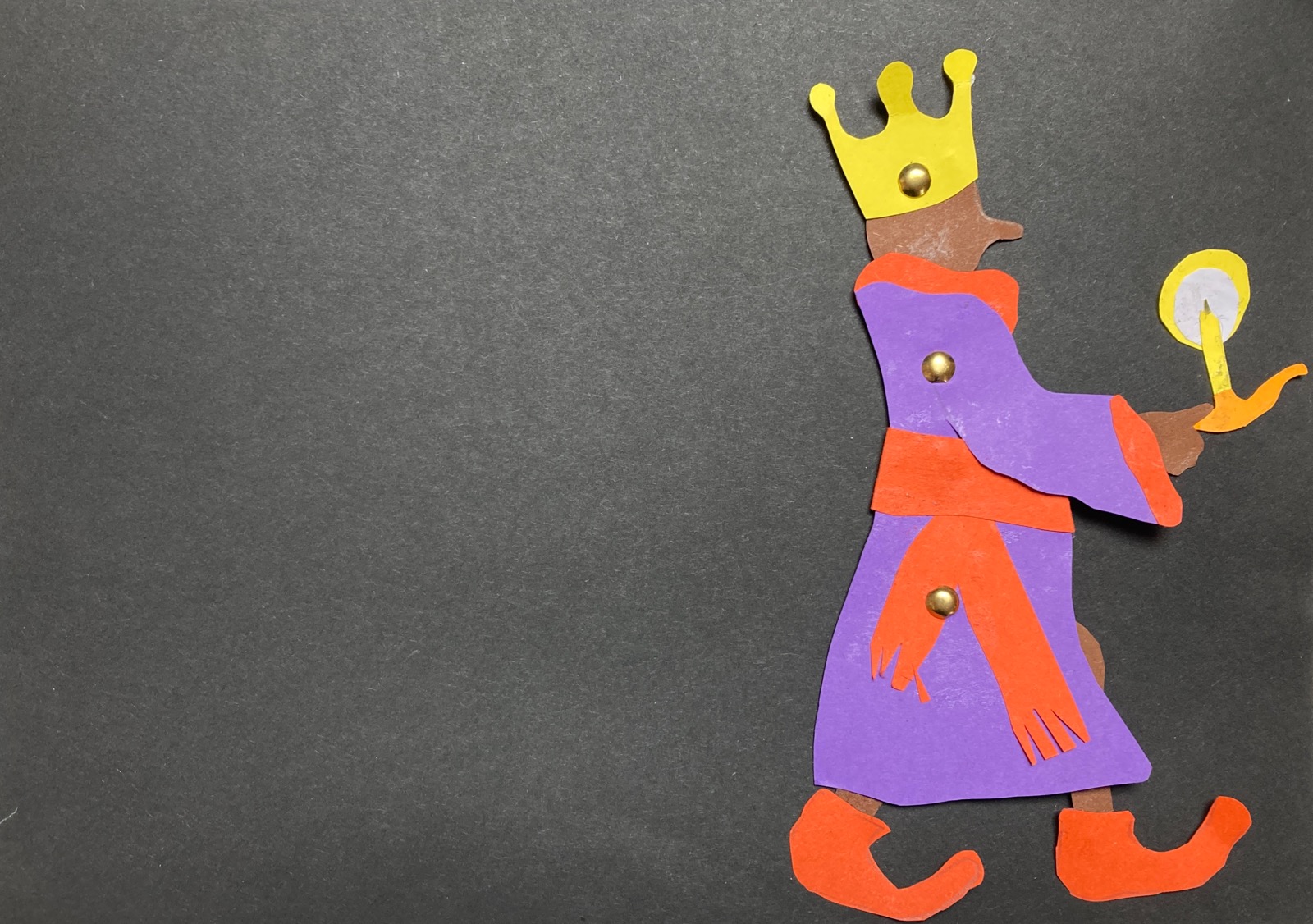 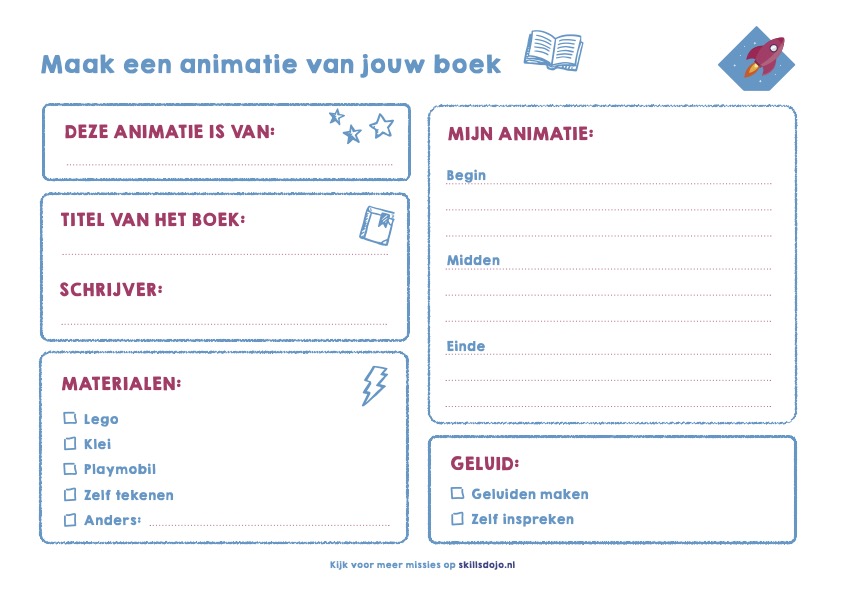 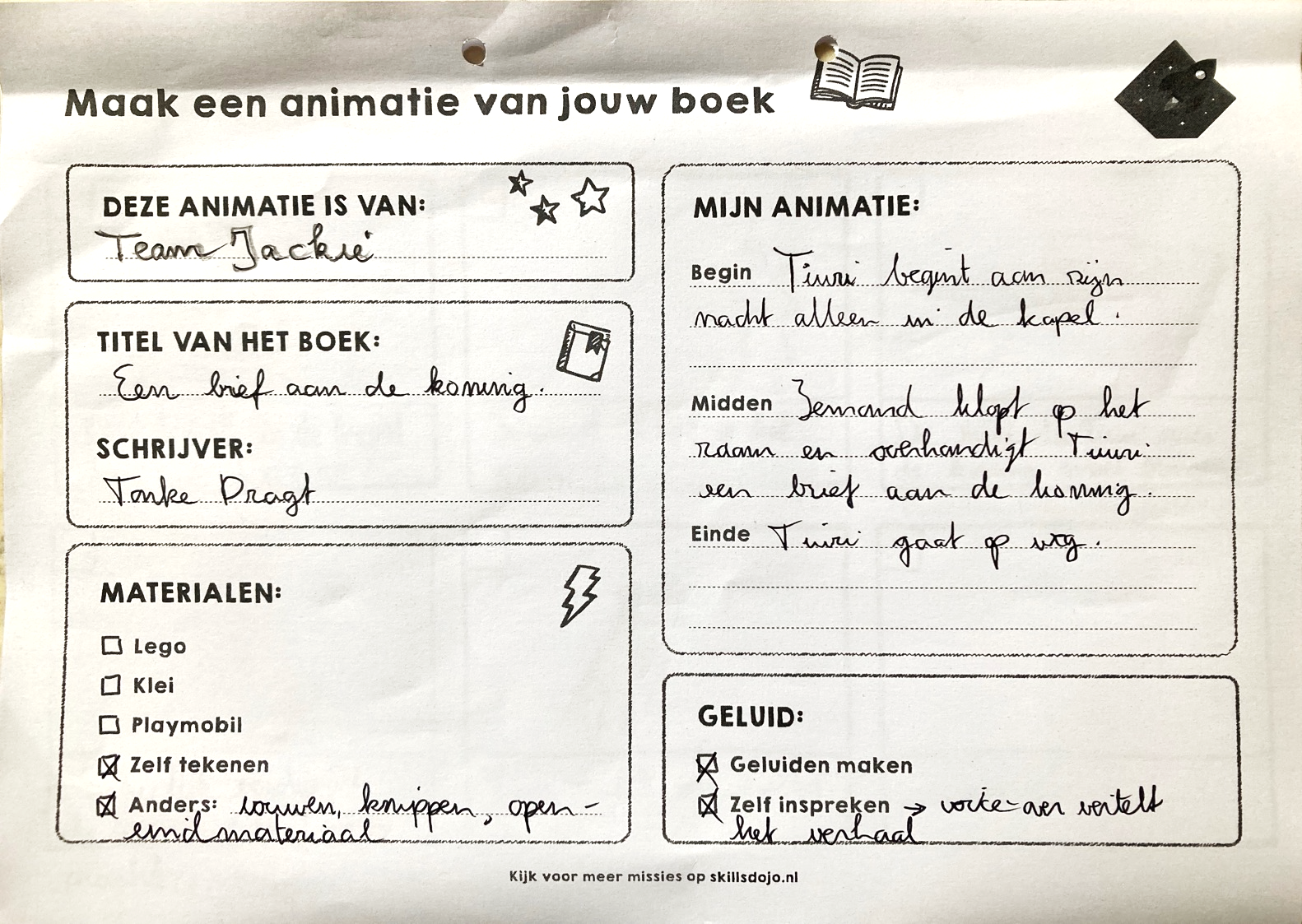 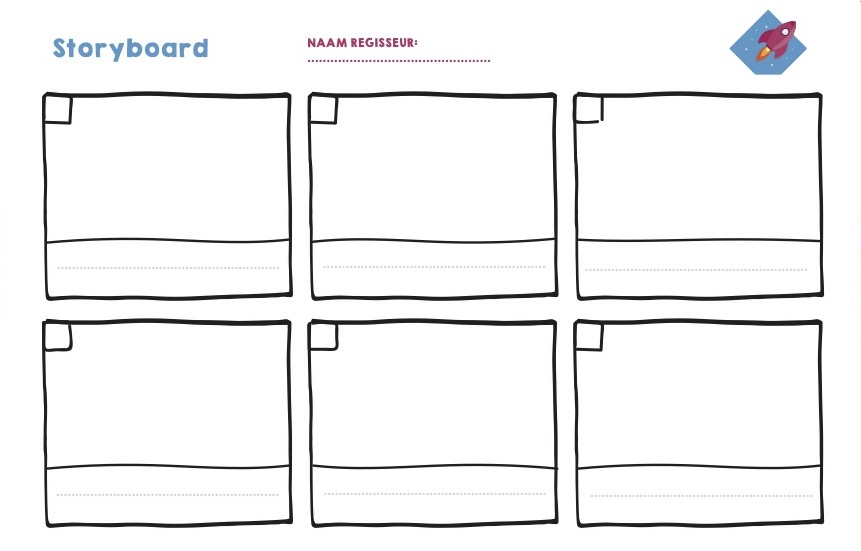 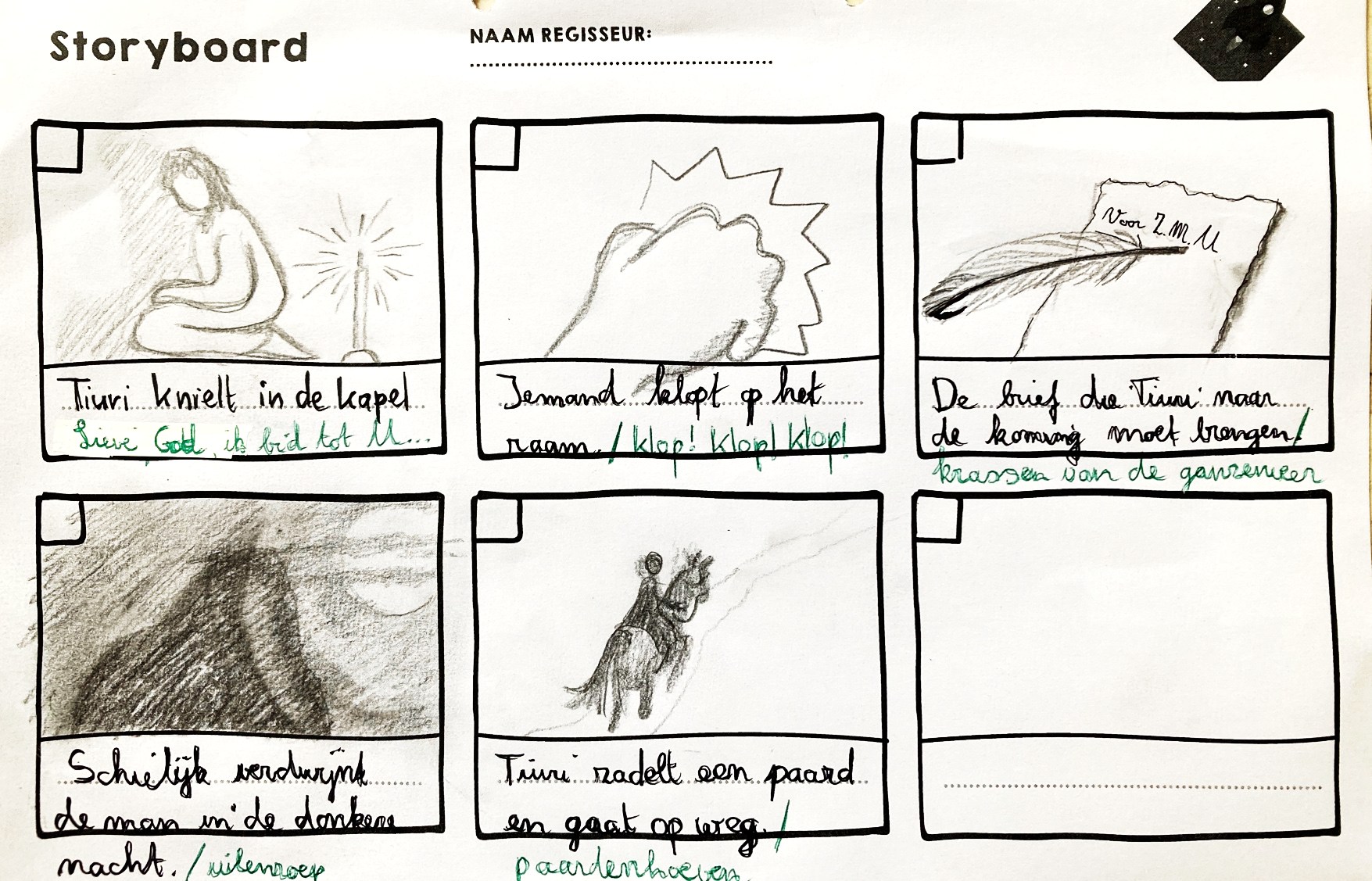 Stopmotion



Van foto naar film






dag 2
AAN DE SLAG


Verdeel de rollen: filmsetinrichter, beeldmakers, camerabediening, beeldverplaatser.
Richt de filmset in:
Plak de stokken goed vast aan de stoelen.
Maak een decor op de grond.
Leg de smartphone/tablet op de stokken en kijk of het decor goed in beeld is. 
Tevreden? Plak de smartphone/tablet goed vast.
Start Stopmotion:
Open de app StopMotion Studio.
Maak een nieuw project aan. 
Animeren maar!! Hoe meer foto’s, hoe soepeler de beweging.

Tijd over? Voeg geluid toe.